CVIČNÁ FIRMA
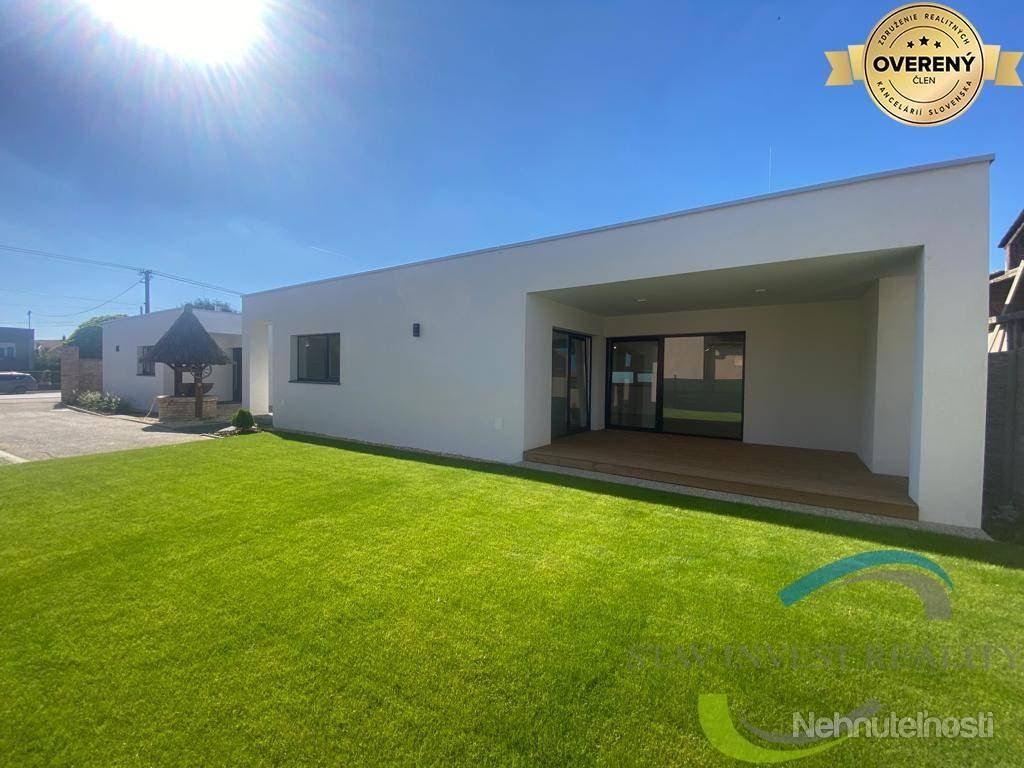 ČO ROBÍME?
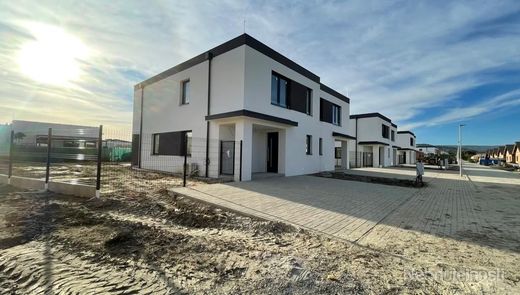 „BUDUJEME SNY!“
Informácie o našej cvičnej firme
Sme stavebno-obchodná spoločnosť zaoberajúca sa uskutočňovaním stavieb, drobných stavieb a ich zmien.  
Poskytujeme prípravné práce k uskutočňovaniu stavieb. 
Nájdete u nás maloobchodom so stavebným materiálom, sanitárnou technikou, nátermi, lakmi, s tabuľovým sklom, so sanitárnym zariadením.
ORGANIZAČNÁ ŠTRUKTÚRA
Timea Matúšková
riaditeľka
Karin Rečlová
asistentka
PERSONÁLNE ODDELENIE:
vedúca:
Klára Martinková

zamestnanec:
Sebastián Holos
MARKETINGOVÉ ODDELENIE:
vedúci:
Simon Pacalaj

zamestnanci:
Nina Živčicová
Diana Schmidtová
Nikola Šipulová
Frederika Fridrichová
Tímea Zaťková
Sofia Bachledová
OBCHODNÉ ODDELENIE:
vedúci:
Elias Bahar

zamestnanci:
Šimon Hric
Manuel Červienka
Michaela Raffajová
Michaela Urgelová
EKONOMICKÉ ODDELENIE:
vedúci:
Matej Horváth

zamestnanec:
Adam Bambura
ČO PONÚKAME?
STAVEBNÝ MATERIÁL                     REALIZÁCIE RODINNÝCH DOMOV
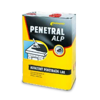 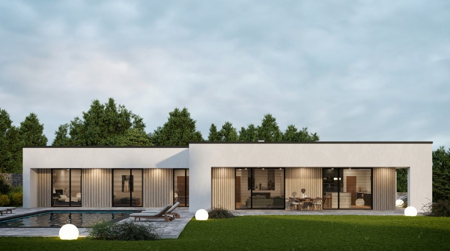 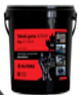 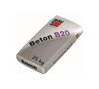 RODINNÉ DOMY
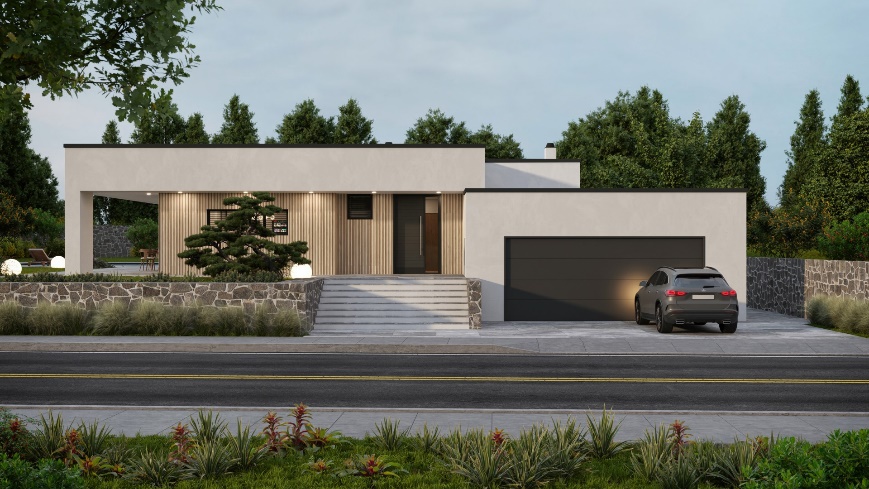 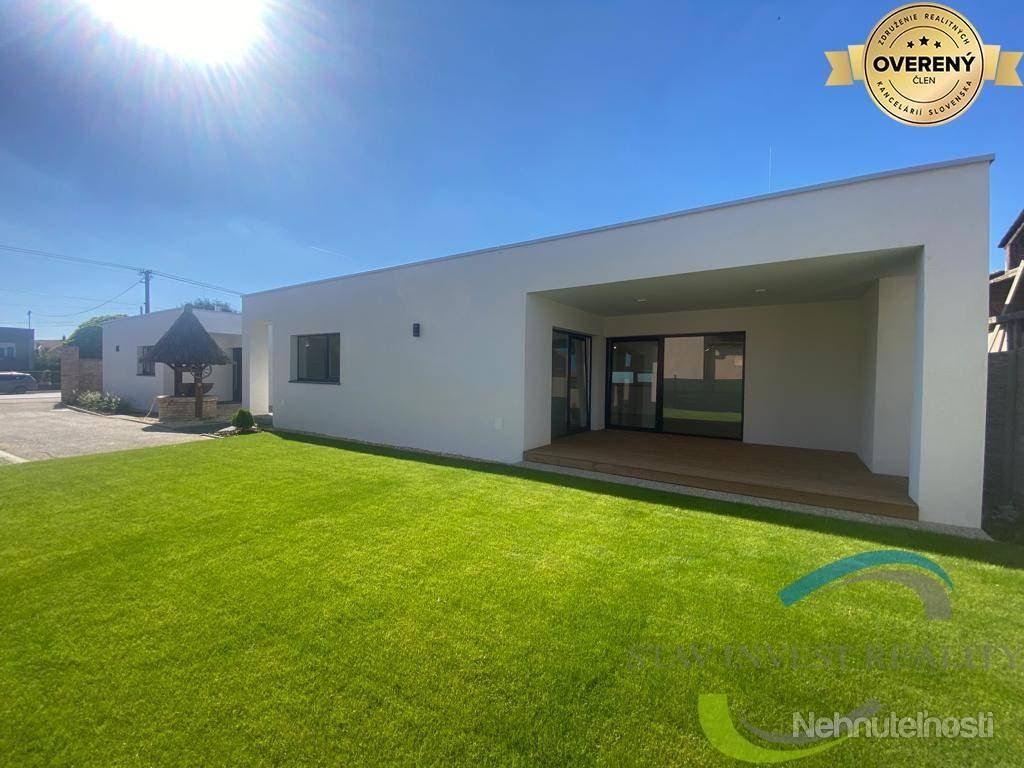 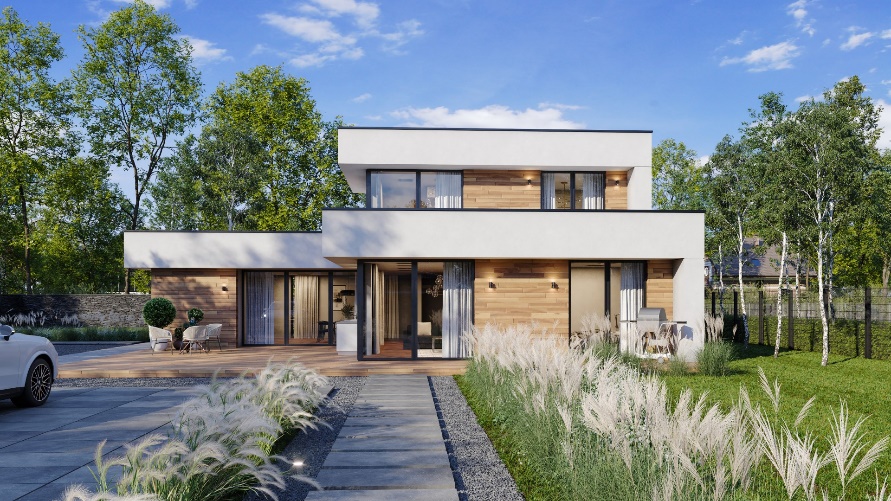 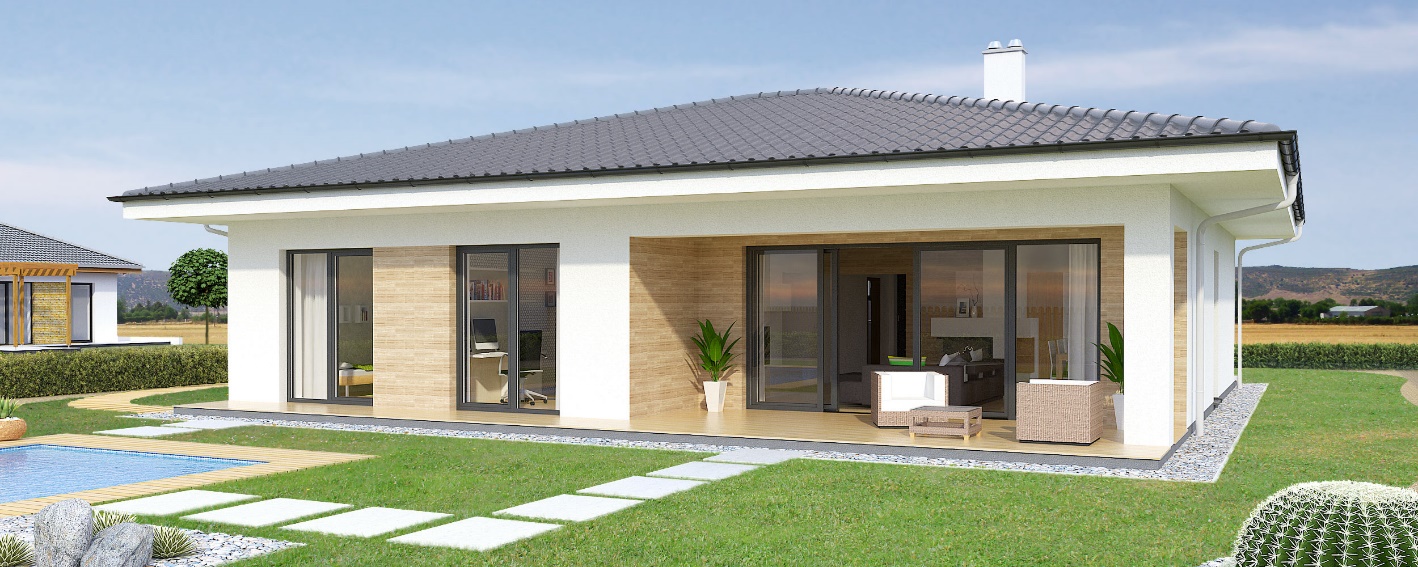 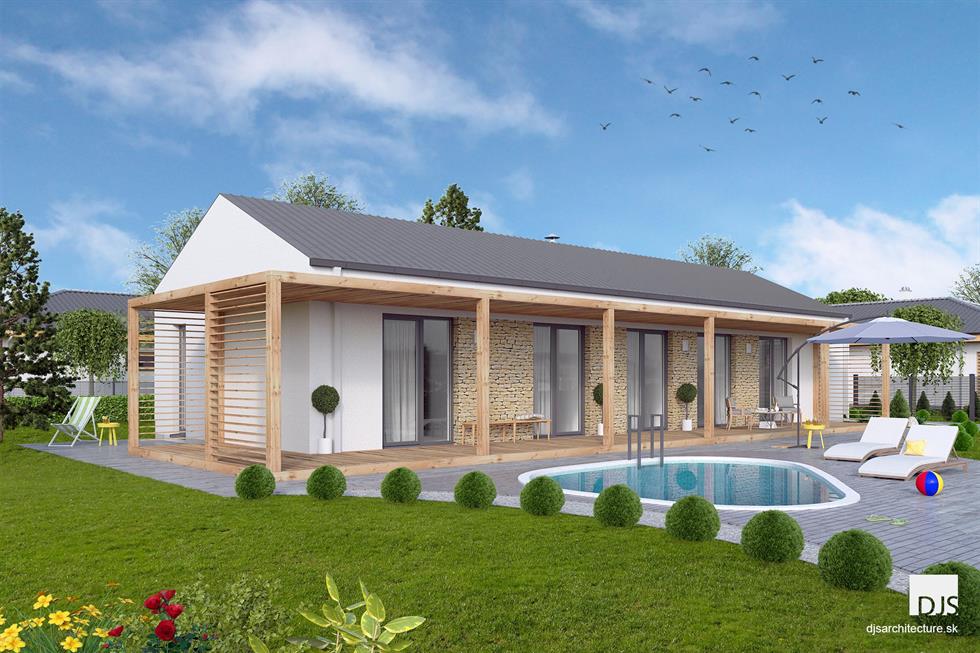 RD JOKI
Obytné miestnosti: 5
Počet osôb: 5
Výška strechy: 6.8 m
Sklon strechy: 2.1°
Obytná plocha: 89.74 m²
Celková úžitková plocha: 223.27 m²
Zastavaná plocha: 186.51 m²
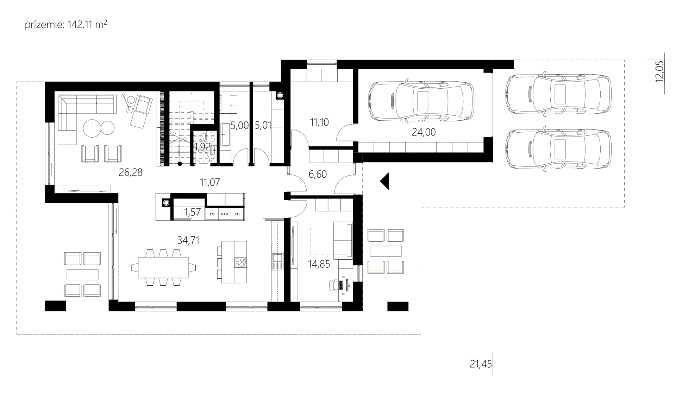 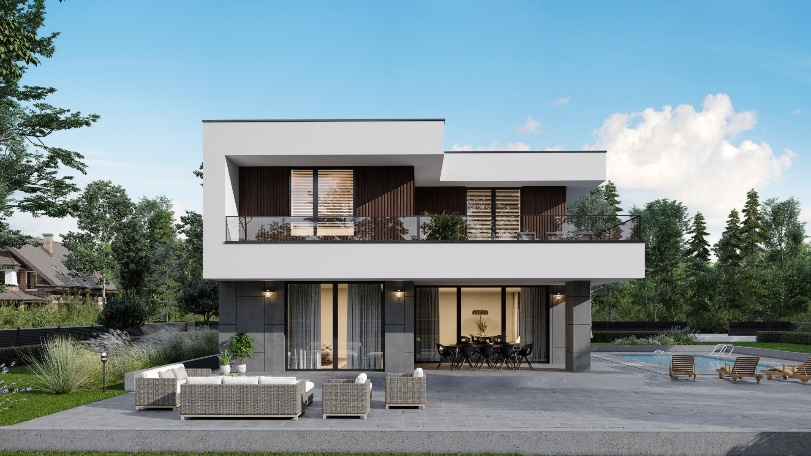 Cena realizácie od: 352 000 €
STAVEBNÝ MATERIÁL
Tvárnice
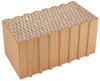 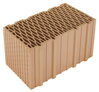 HELUZ FAMILY 50 2in1 tehla brúsená
10,59 €
HELUZ 44 PLUS tehla nebrúsená 10,59 €
Krytiny
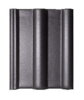 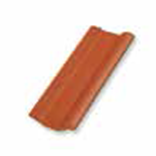 Bramac PLATINUM Star - základná škridla
1,49 €
Bramac KLASIK Štandard - základná škridla polovičná
1,44 €
EKOLÓGIA PRI VÝSTAVBE RODINNÝCH DOMOV
Ponúkame konštrukčné riešenia spracované v Technickom a skúšobnom ústave (TSÚS).
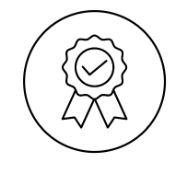 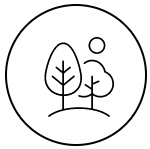 Vaše stavby realizujeme z prírodných materiálov, ktoré sú šetrné k prírode.
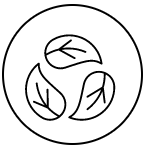 Navrhujeme domy, ktoré spĺňajú požiadavku na domy v kategórii s takmer nulovou spotrebou energie.
OBCHODNÉ PODMIENKY
OBJEDNANIE MATERIÁLU A PROJEKTU:
tovar sa dá objednať cez webovú stránku a projekt rodinného domu osobne alebo cez stránku
DODANIE:
výstavba domov do 6 mesiacov
dodanie stavebného materiálu do 3 – 6 pracovných dní
PLATBA:
prevodom na bankový účet
KONTAKTNÉ INFORMÁCIE
kreastavcf@gmail.com
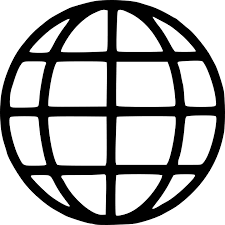 https://kreastav-s--r--o-8.webnode.sk
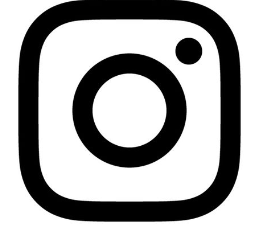 kreastavcf
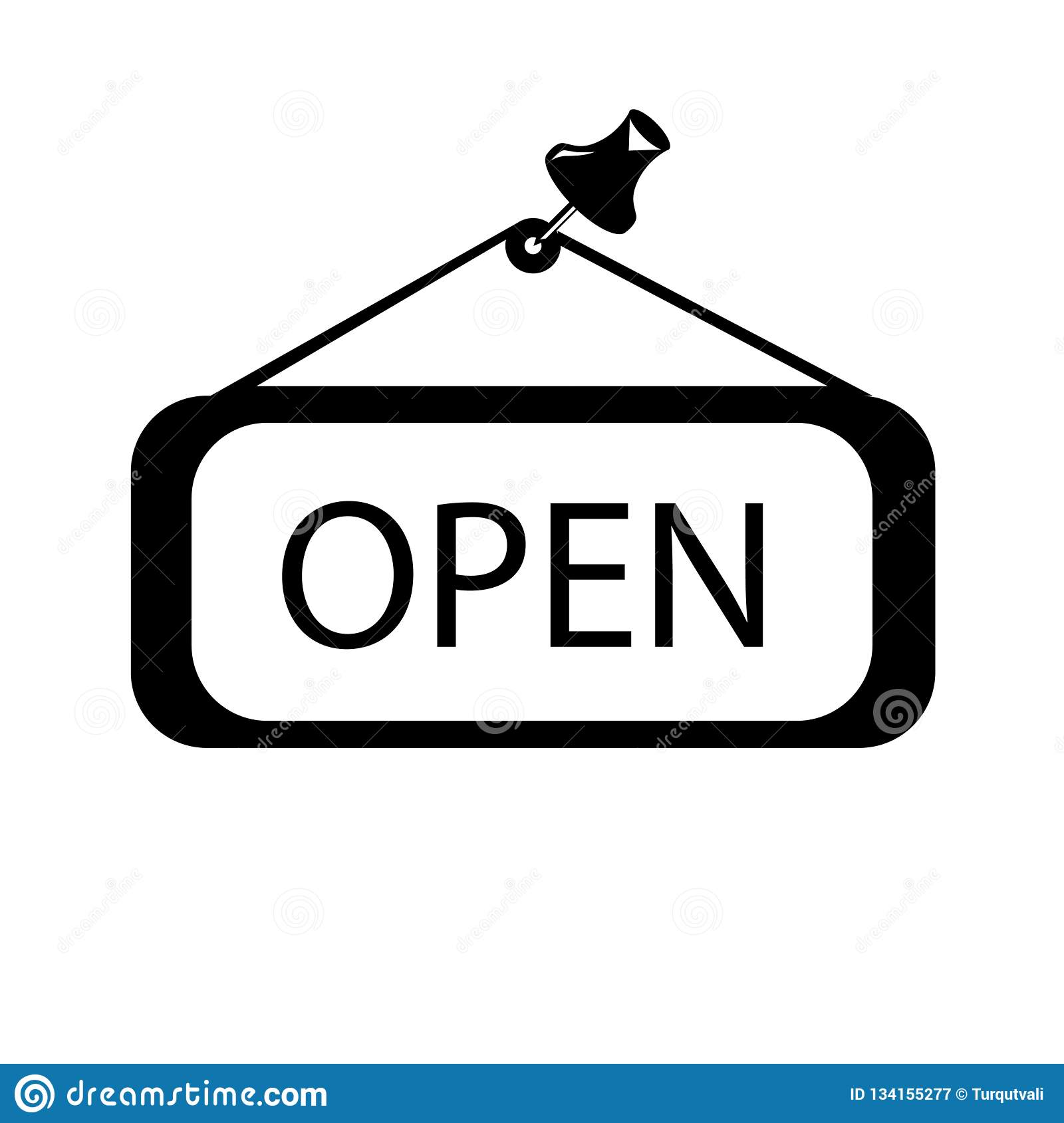 pondelok – piatok: 7:00 – 17:00
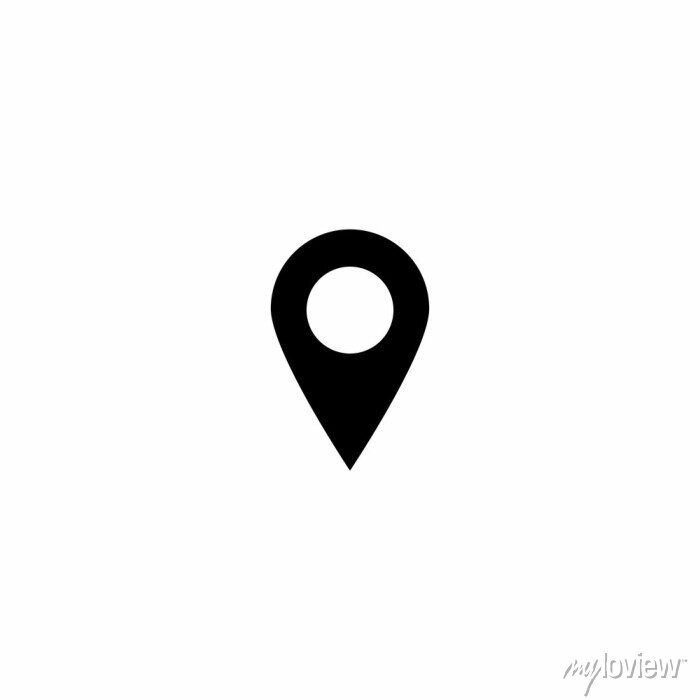 Námestie Matice slovenskej 23, 965 01 Žiar nad Hronom
TEŠÍME SA, ŽE SI VYBERIETE PRÁVE NÁS
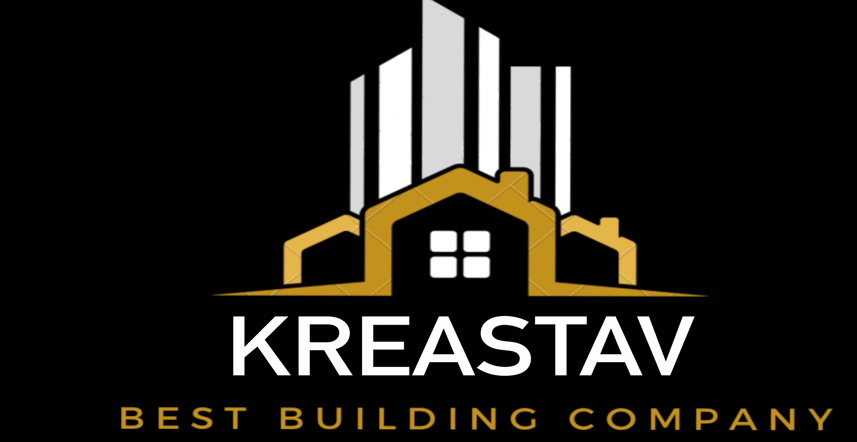